Figure 1. Location of the regions-of-interests (ROIs). ROIs are superimposed on T1-weighted ...
Cereb Cortex, Volume 14, Issue 12, December 2004, Pages 1302–1309, https://doi.org/10.1093/cercor/bhh091
The content of this slide may be subject to copyright: please see the slide notes for details.
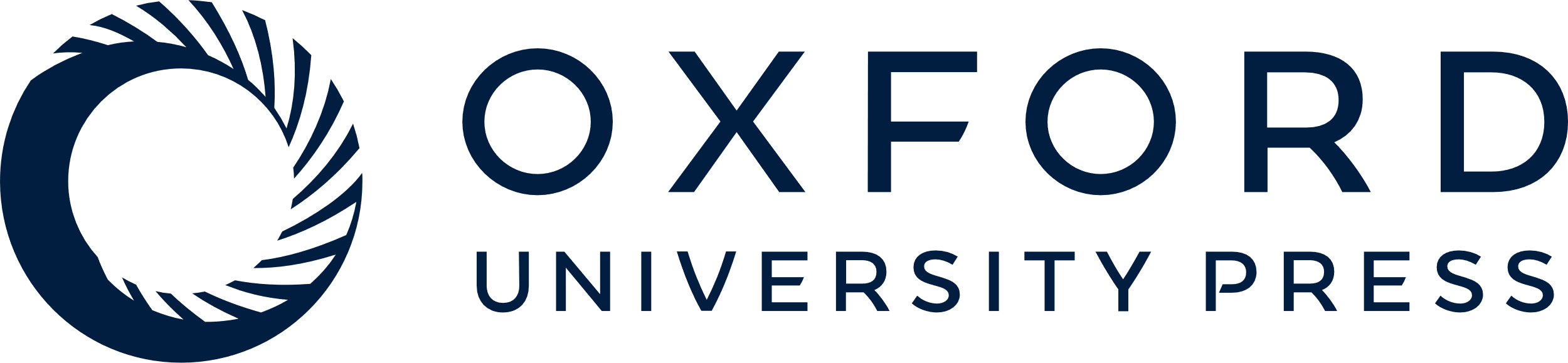 [Speaker Notes: Figure 1. Location of the regions-of-interests (ROIs). ROIs are superimposed on T1-weighted sagittal (upper row left, parasagittal view of the left hemisphere; upper row right, parasagittal view of the right hemisphere), coronal (lower left) and axial (lower middle and right) views of one volunteer. Abbreviations: ant, anterior; CN, caudate nucleus; L, left; MC, motor cortex; post, posterior; Pu, putamen; R, right; SMA, supplementary motor area;


Unless provided in the caption above, the following copyright applies to the content of this slide:]